Welkom
In de ban het afweersysteem
Het gebruik van films in de les
Programma
Voorprogramma: Waarom?
Hoofdprogramma:“In de Ban van het Immuunsysteem”
Waarom?
Belevingswereld / sfeer in de klas / aandachtsrichter
Toepassen / herkennen van geleerde concepten
Systeemdenken:  “Wat als?”
(Etische) Discussies
Het is gewoon heel LEUK!
Belevingswereld
“Wat als?”
Discussie
Gewoon leuk!
Hoofdprogramma
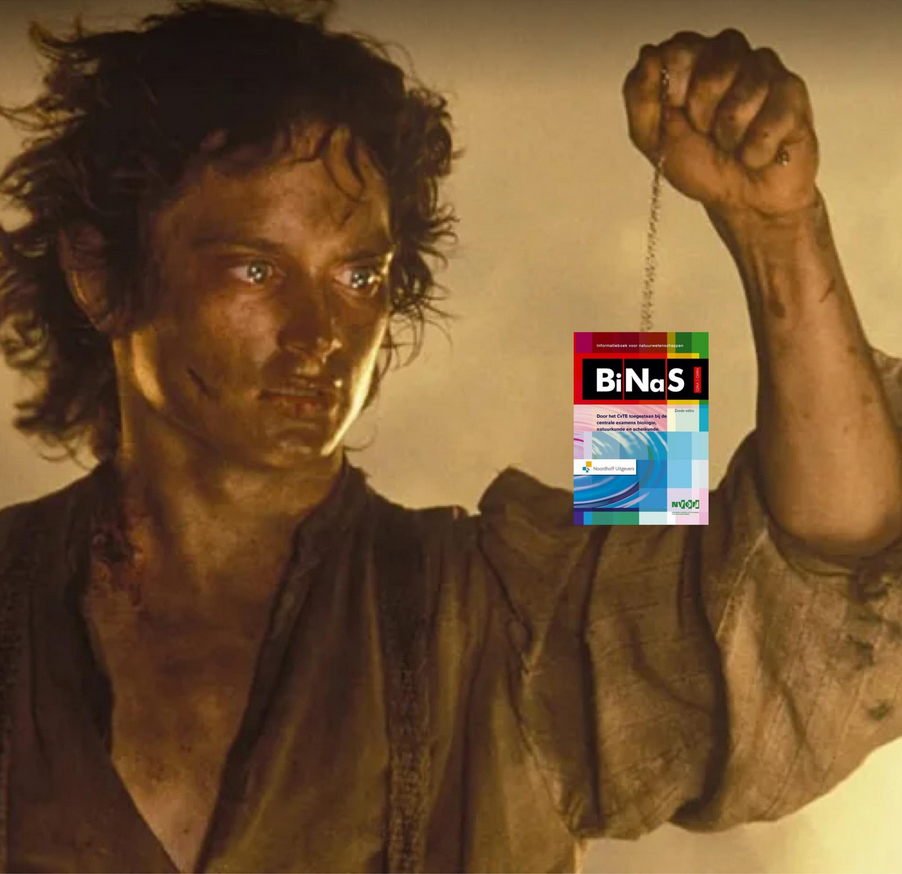 Opdracht: Hoe wordt het kasteel door de mensen, elven en dwerg verdedigd?
Opdracht: Hoe wordt het kasteel door de mensen, elven en dwerg verdedigd?
Opdracht: Hoe wordt het kasteel door de mensen, elven en dwerg verdedigd?
Inventariseren
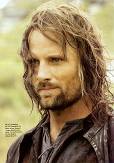 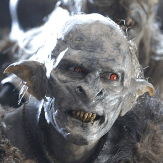 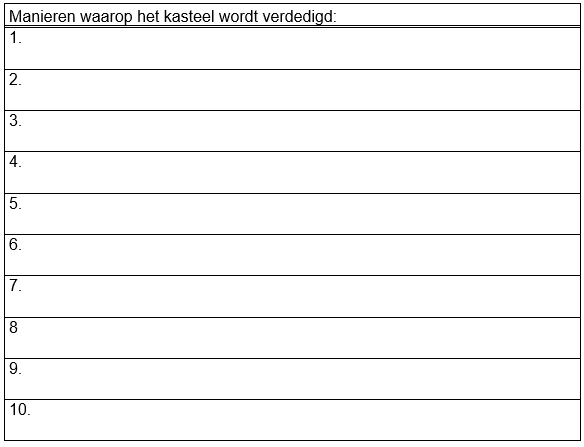 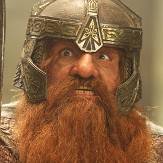 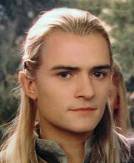 Groeperen
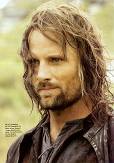 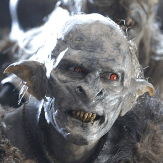 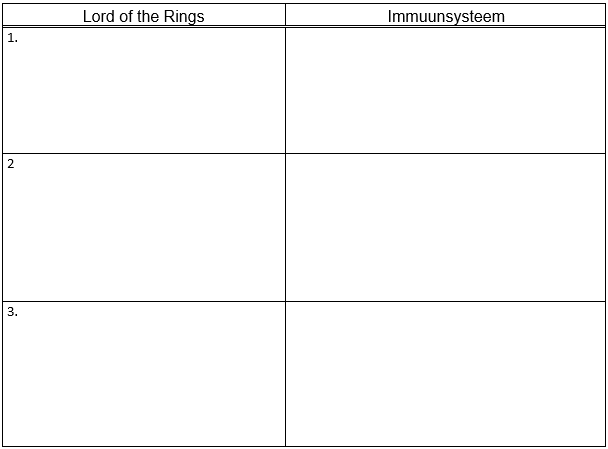 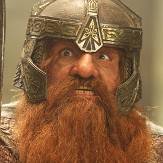 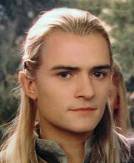 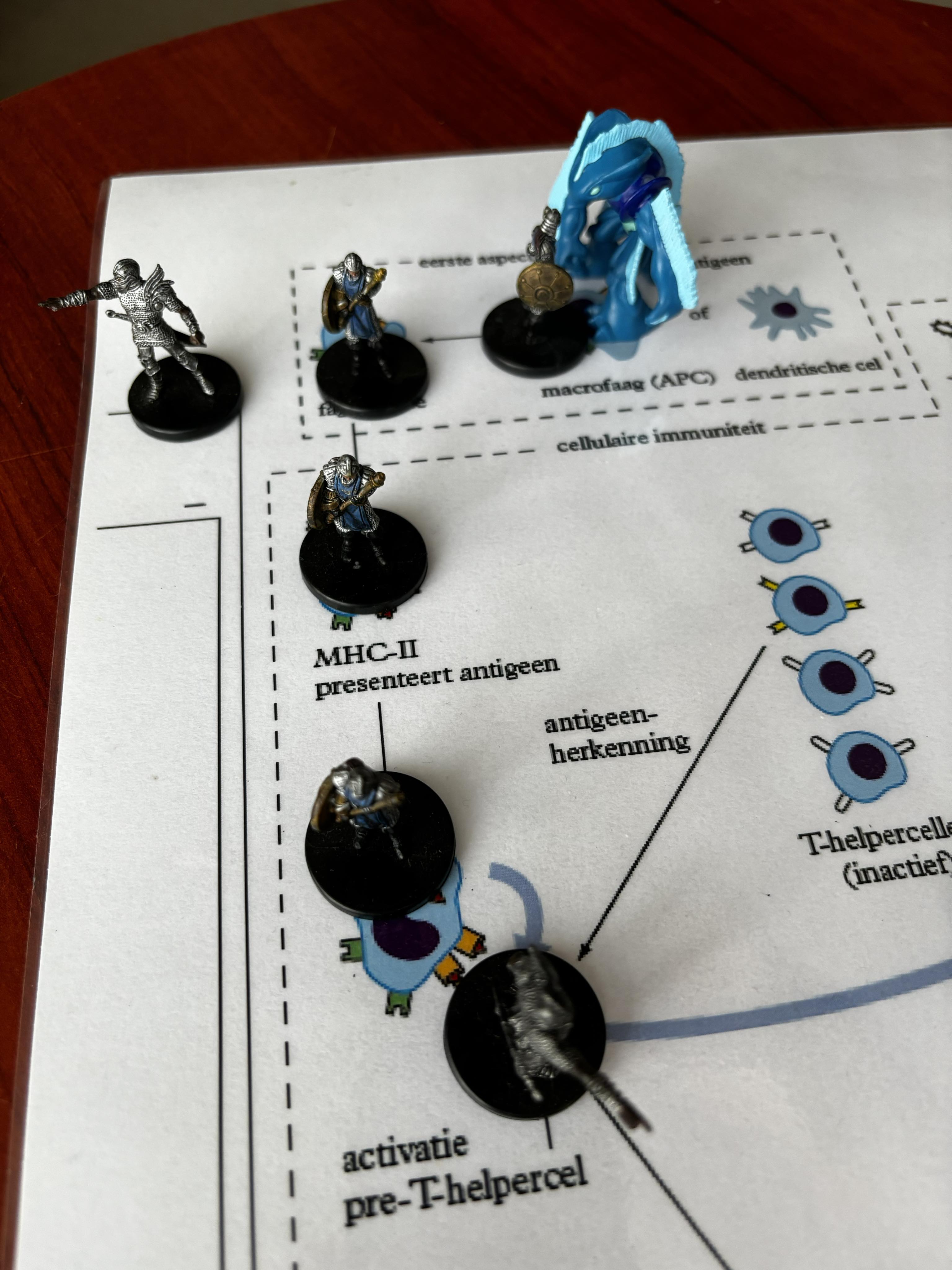 Analoge toevoeging…
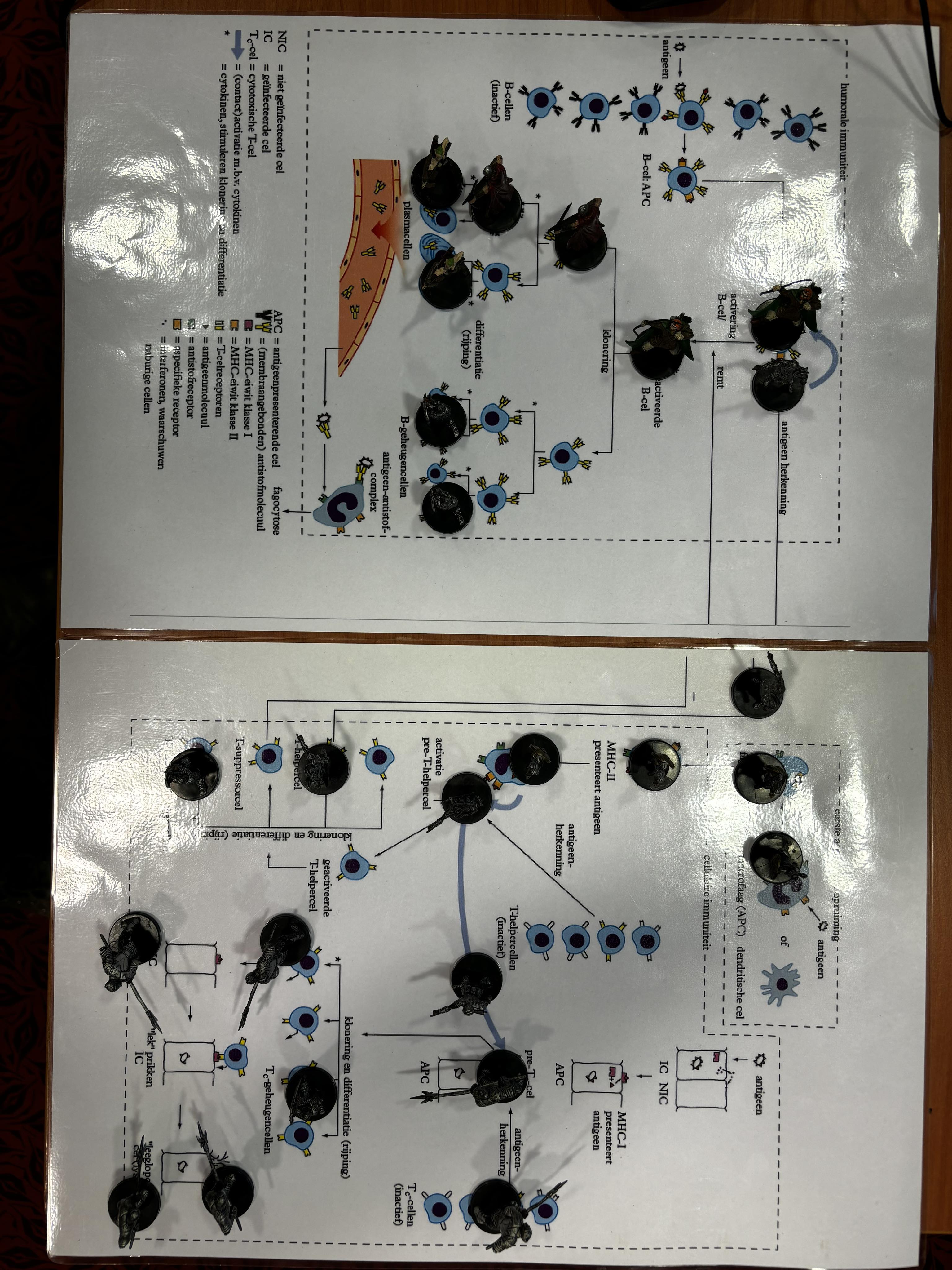 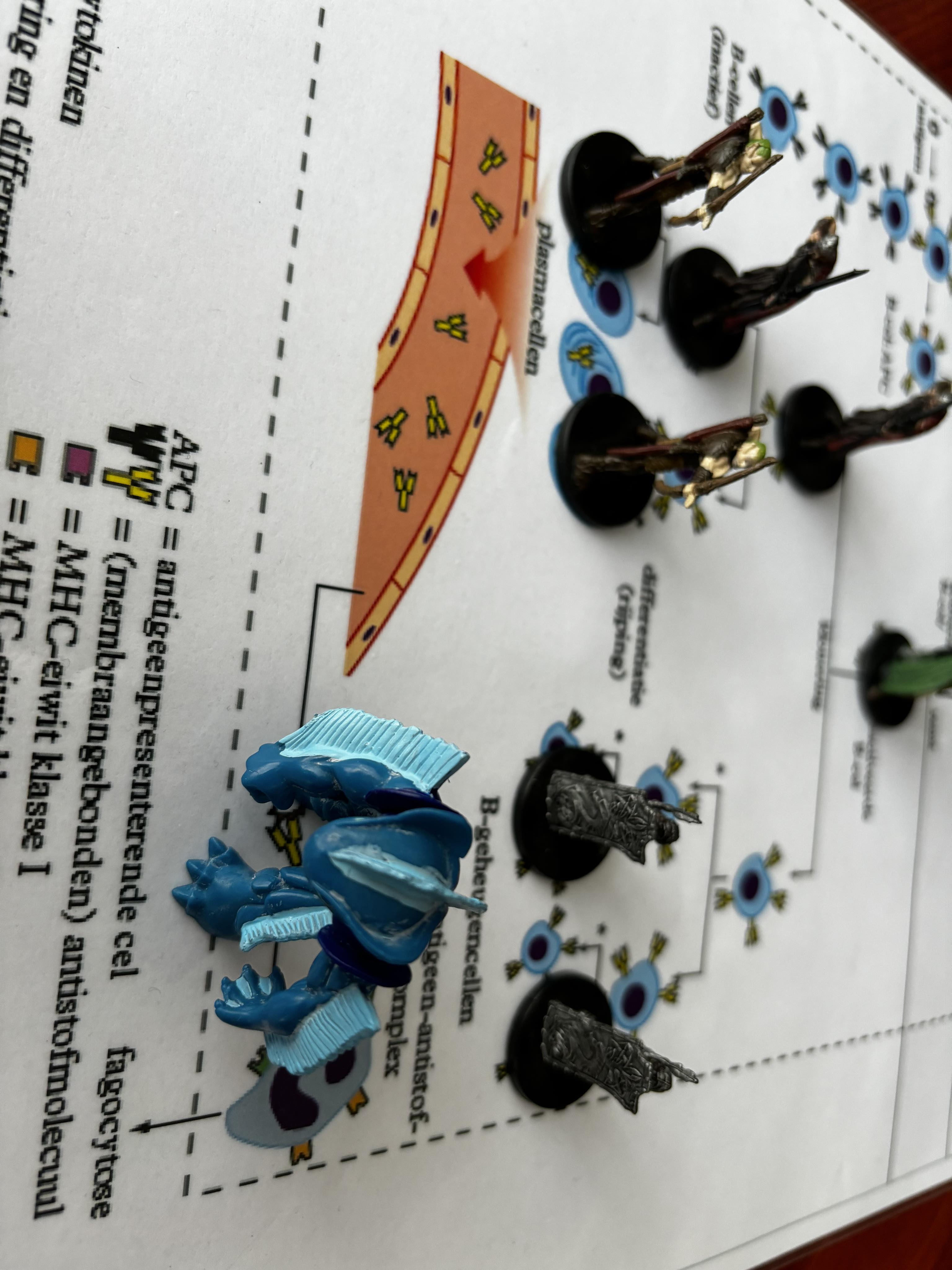 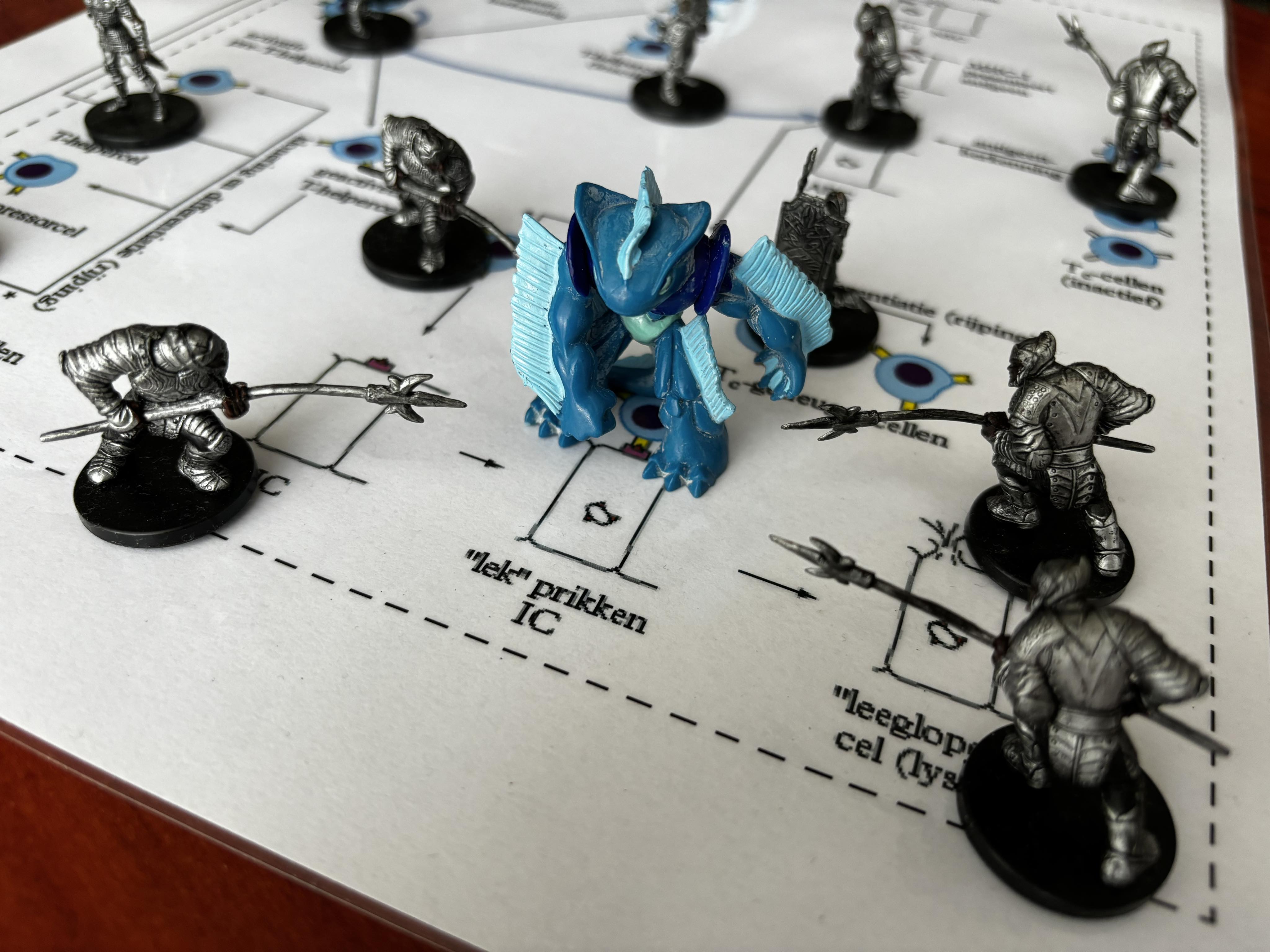 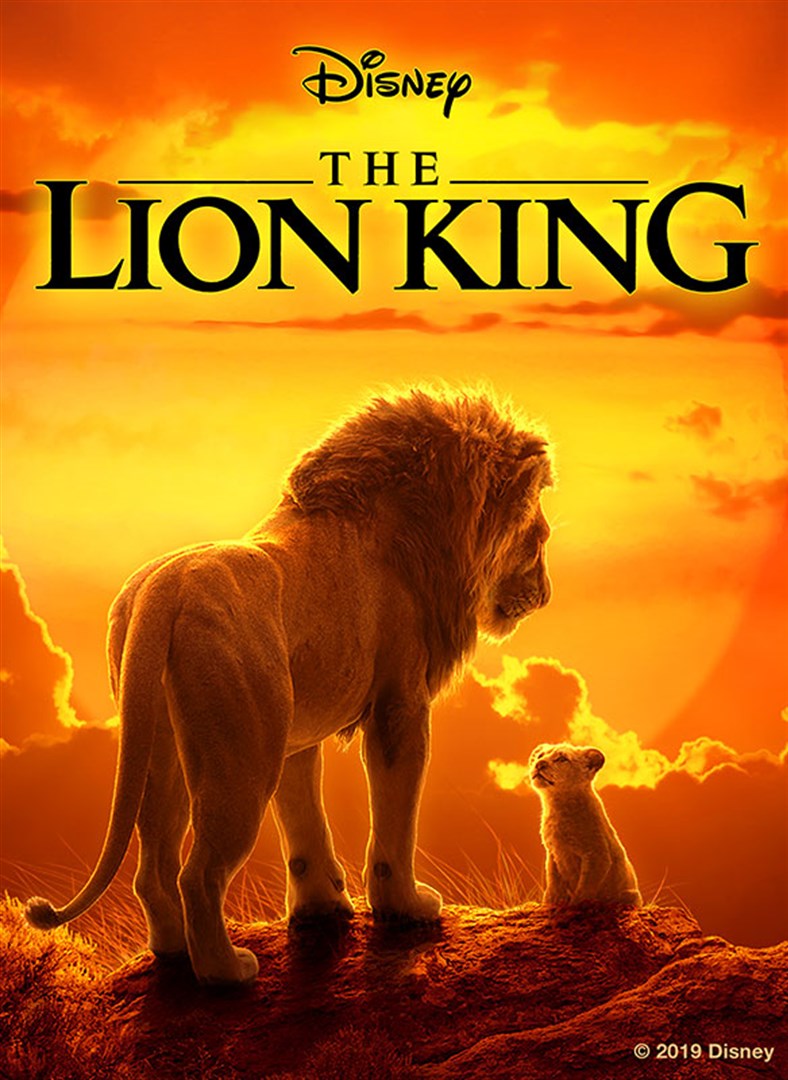 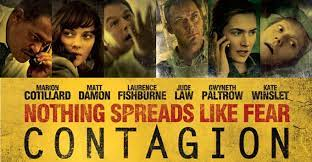 Inspiratie
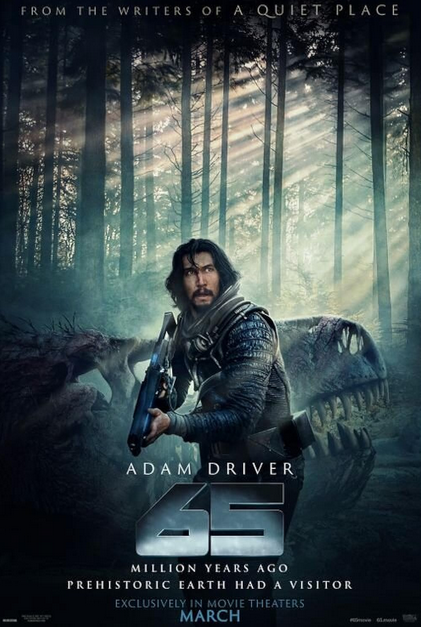 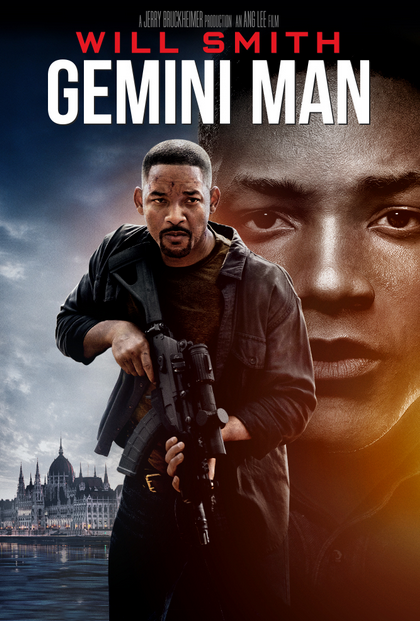 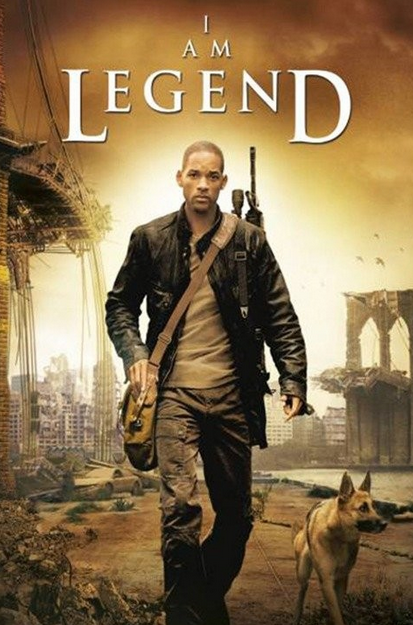 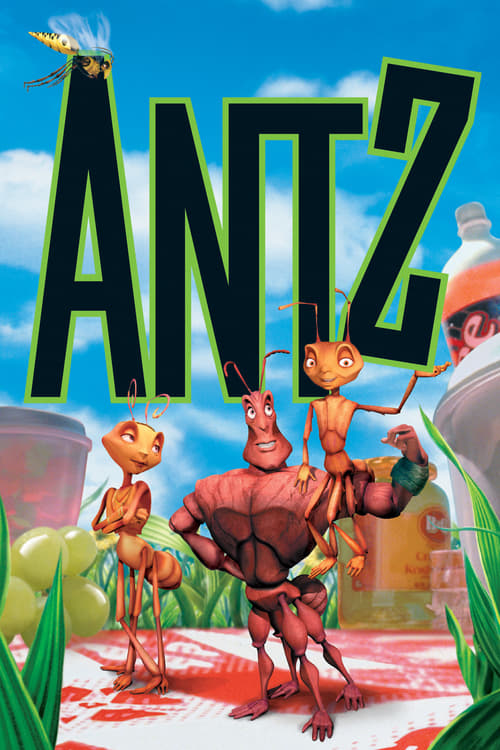 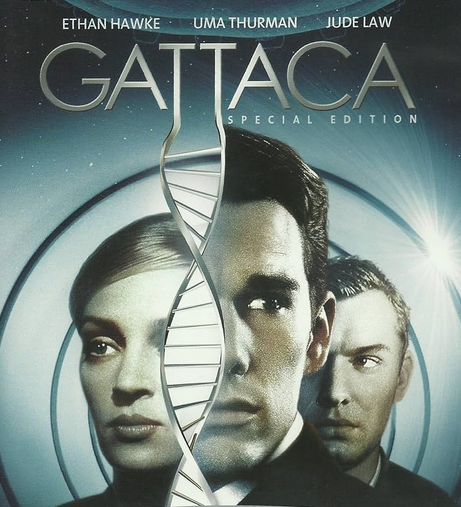 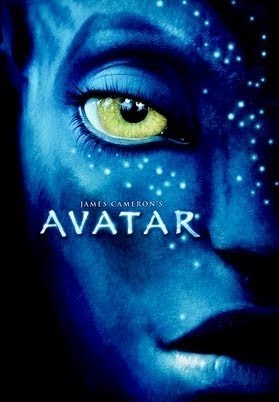 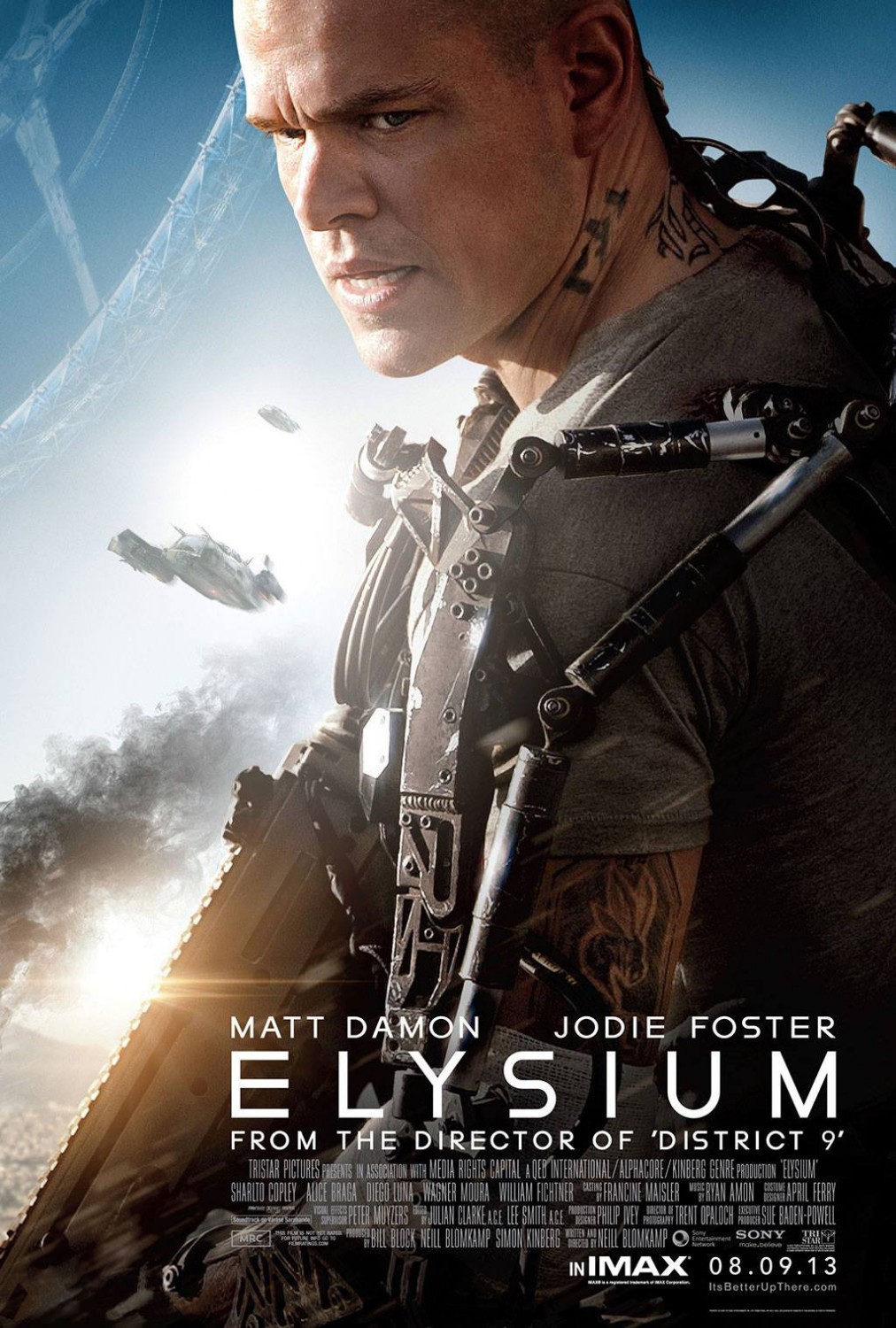 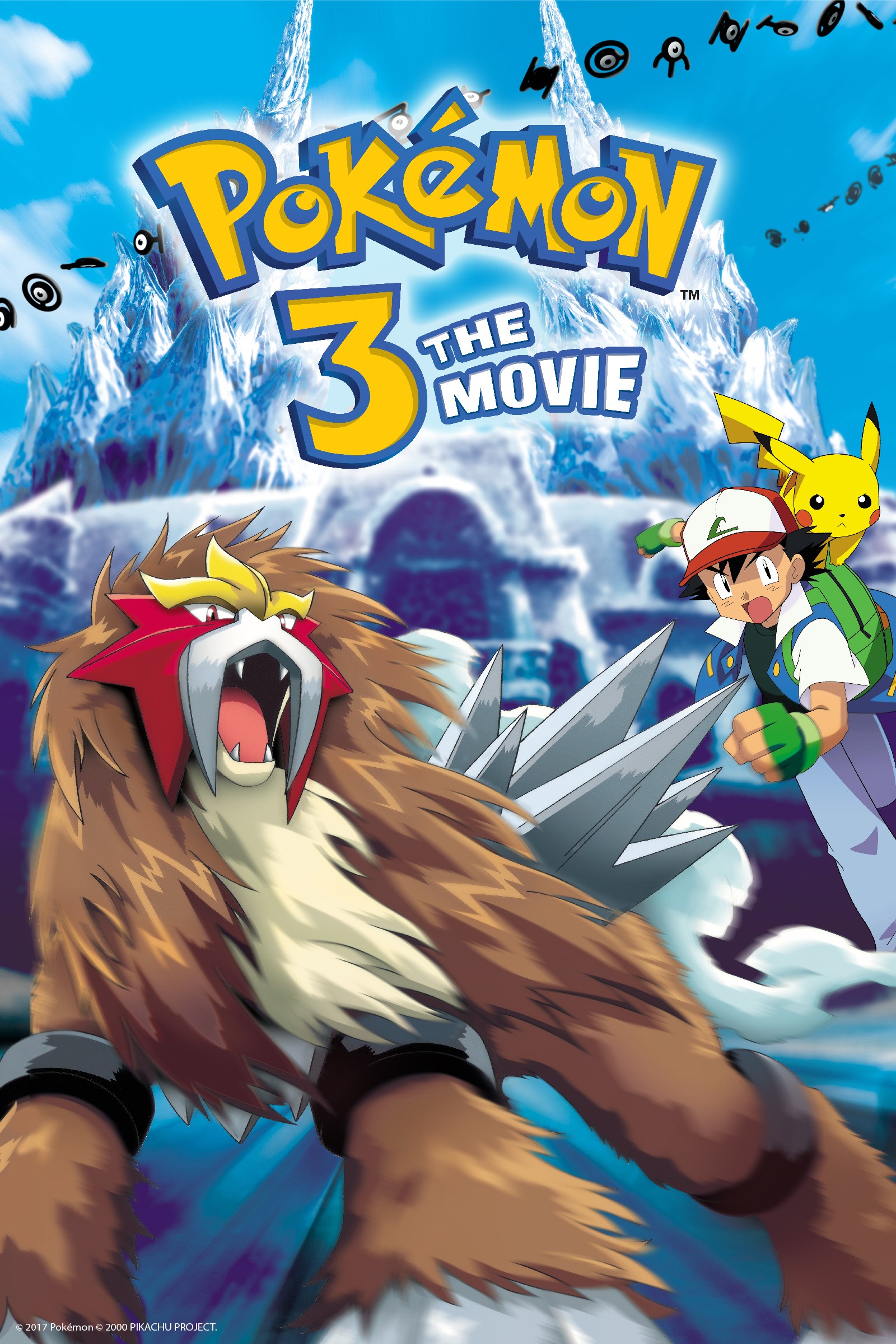 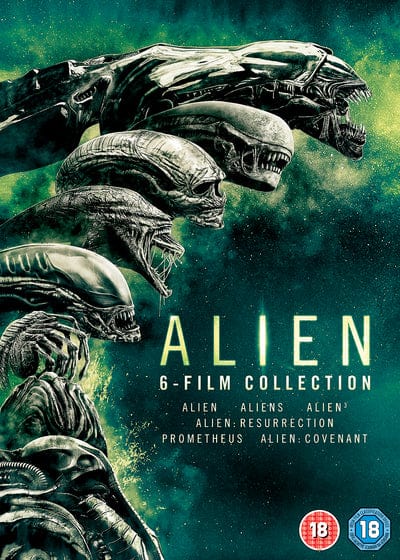 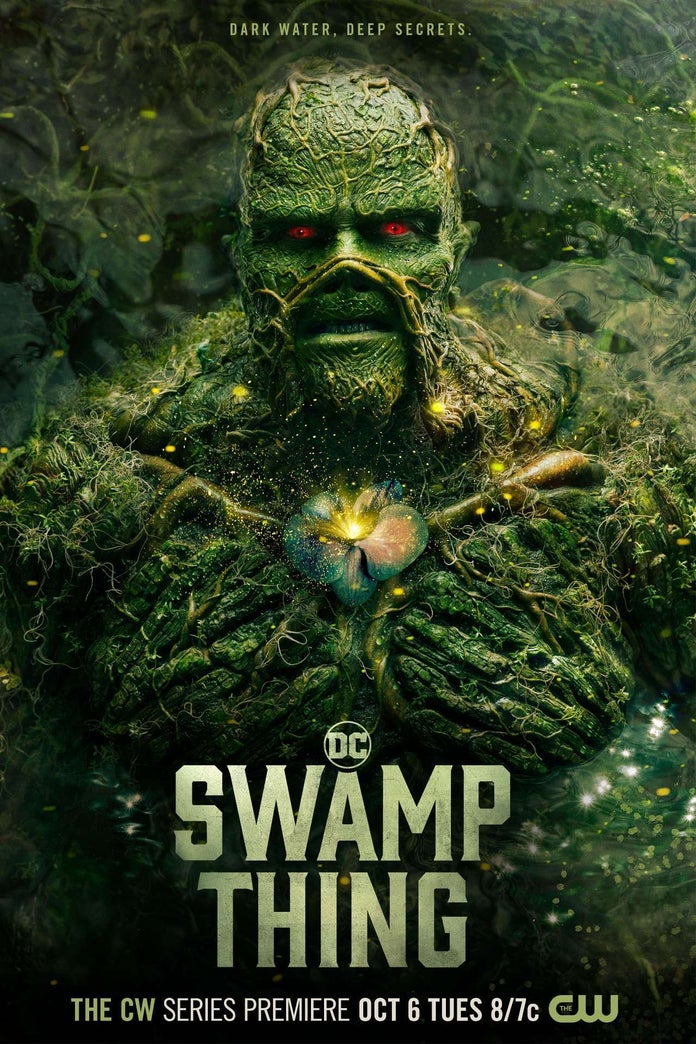 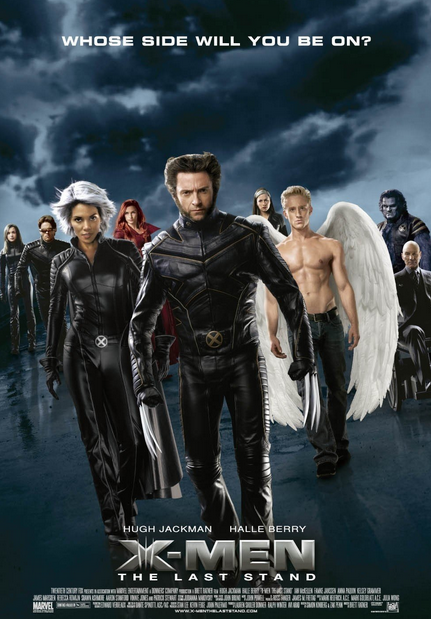 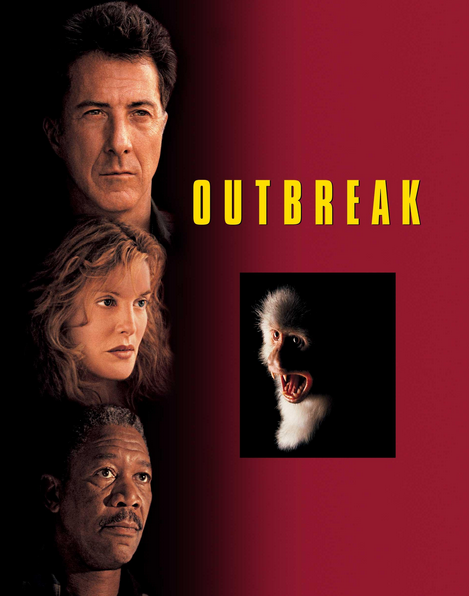 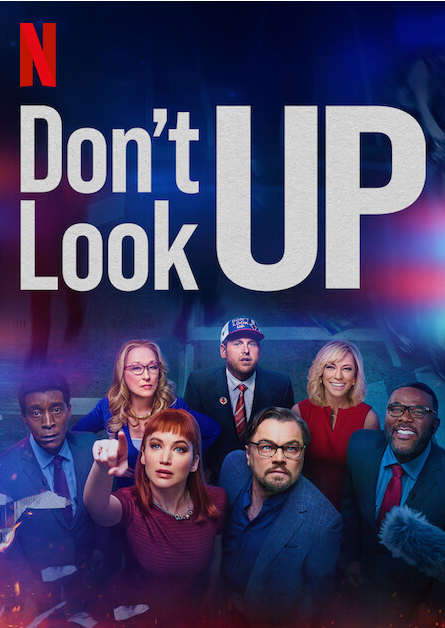 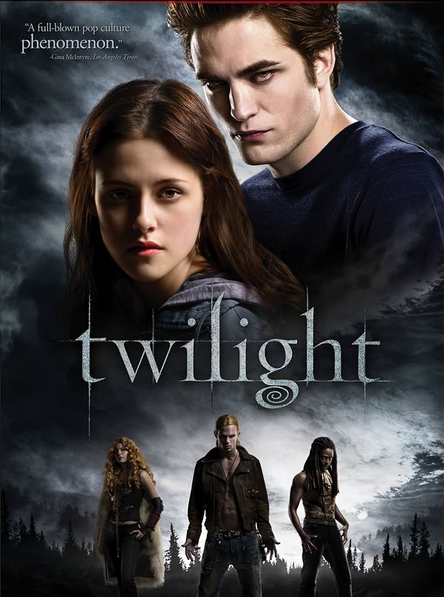 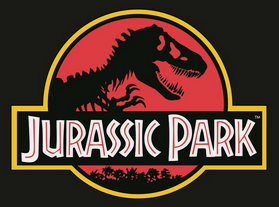